Создание мультикультурного центра под открытым небом
г. Курчатов





Суть проекта: Создание уникальной открытой и интерактивной площадки с тематическими кварталами (музейный, библиотечный, музыкальный, художественный, кино), посвящёнными различным видам искусств
Музейный квартал:музей кожлянской игрушки под открытым небом
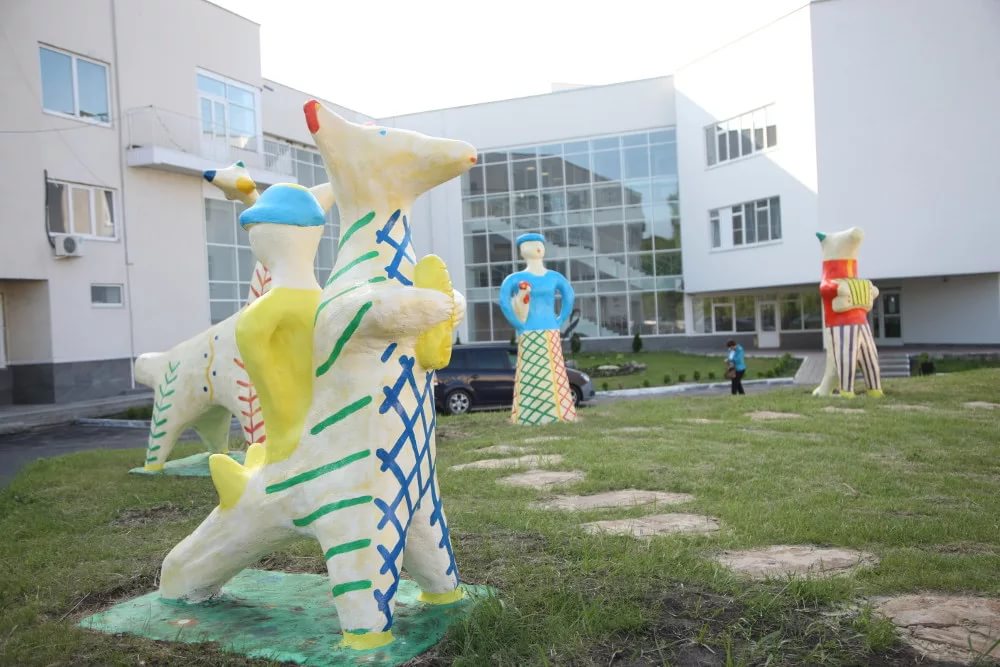 Увеличенная копия зооморфной поделки из бивня мамонта найденной в результате раскопок (17000 лет)
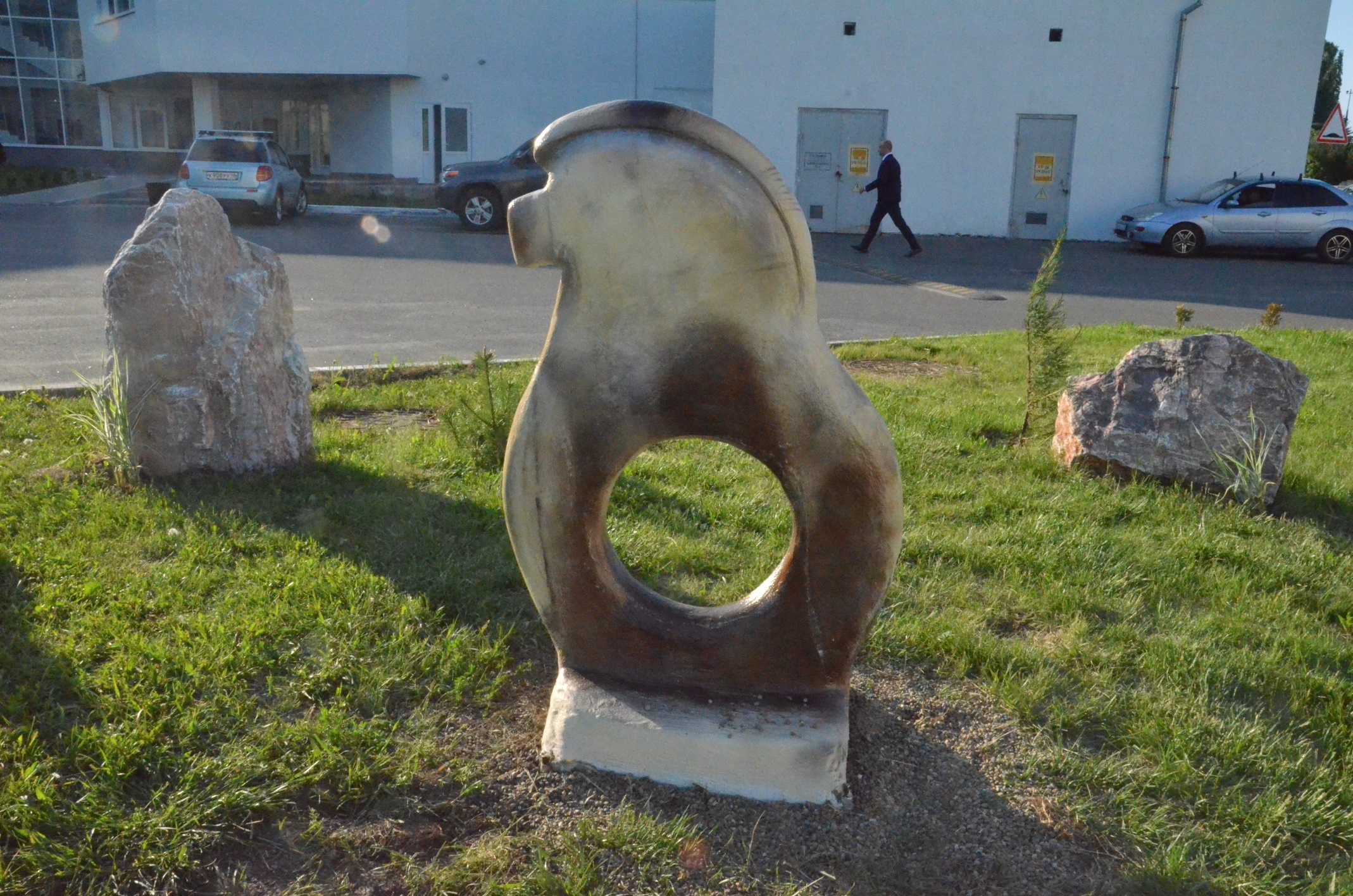 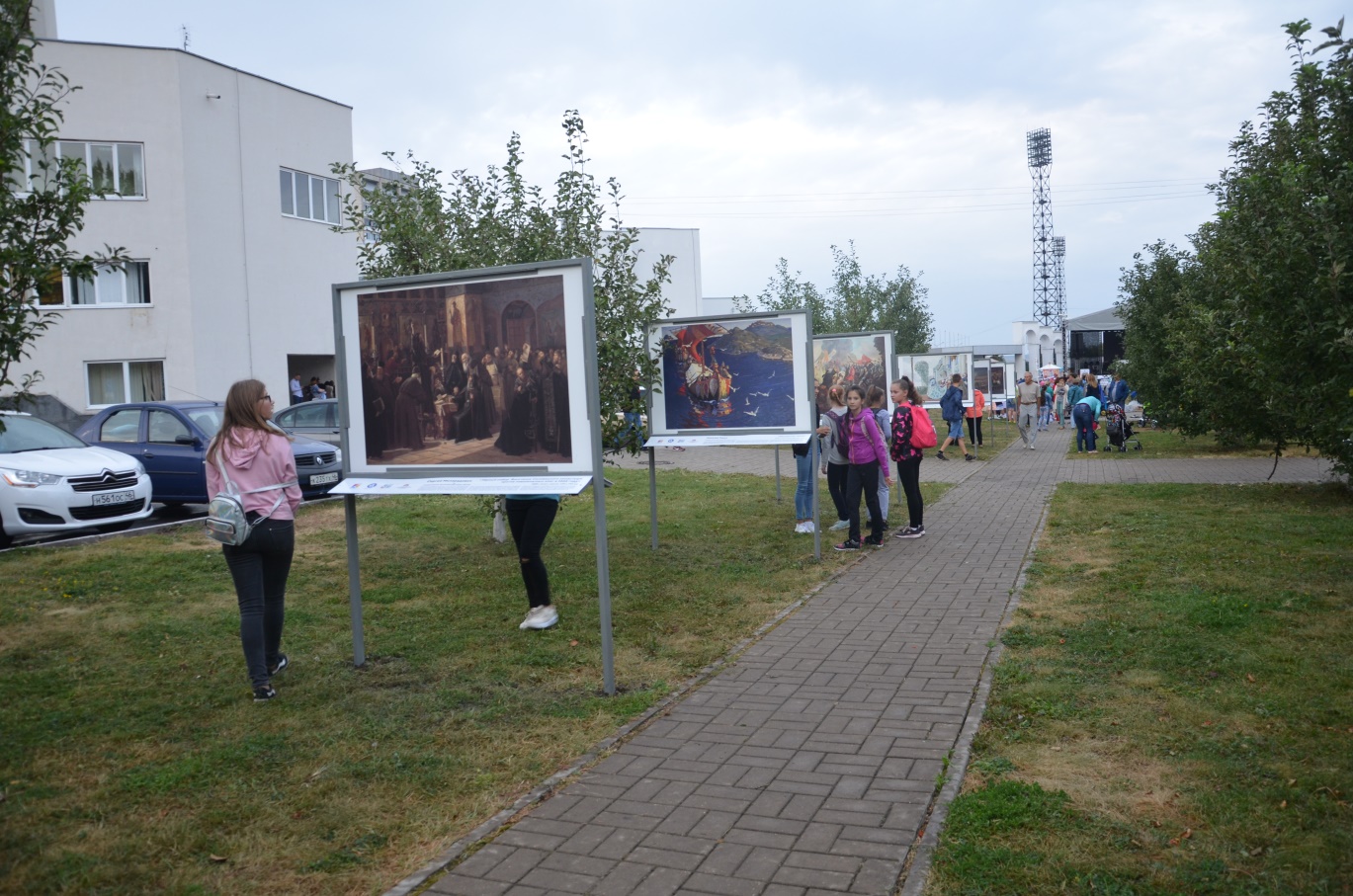 Галерея художников под открытым небом
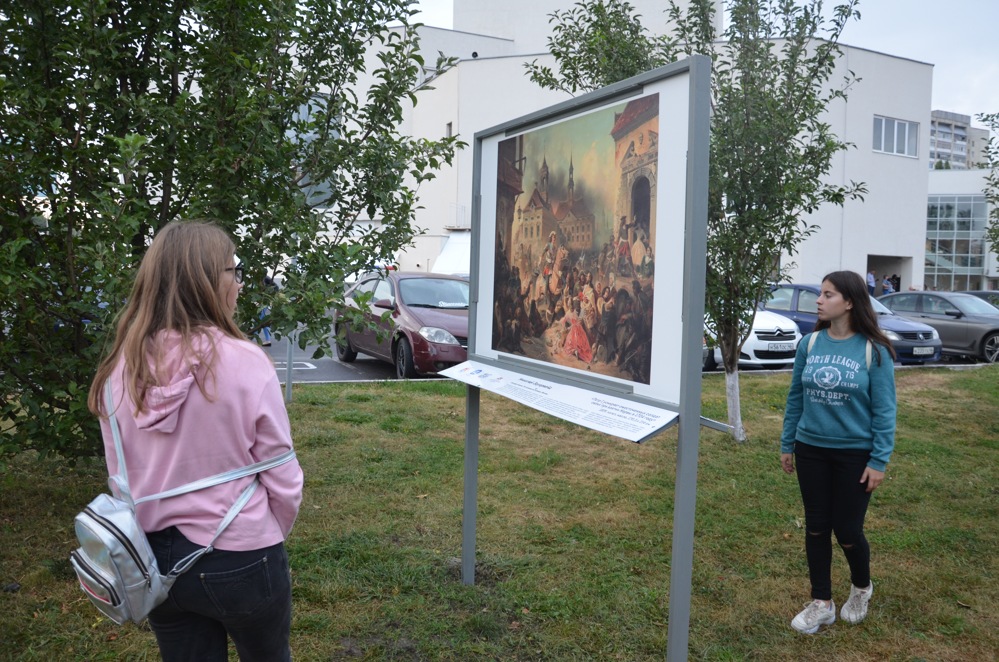 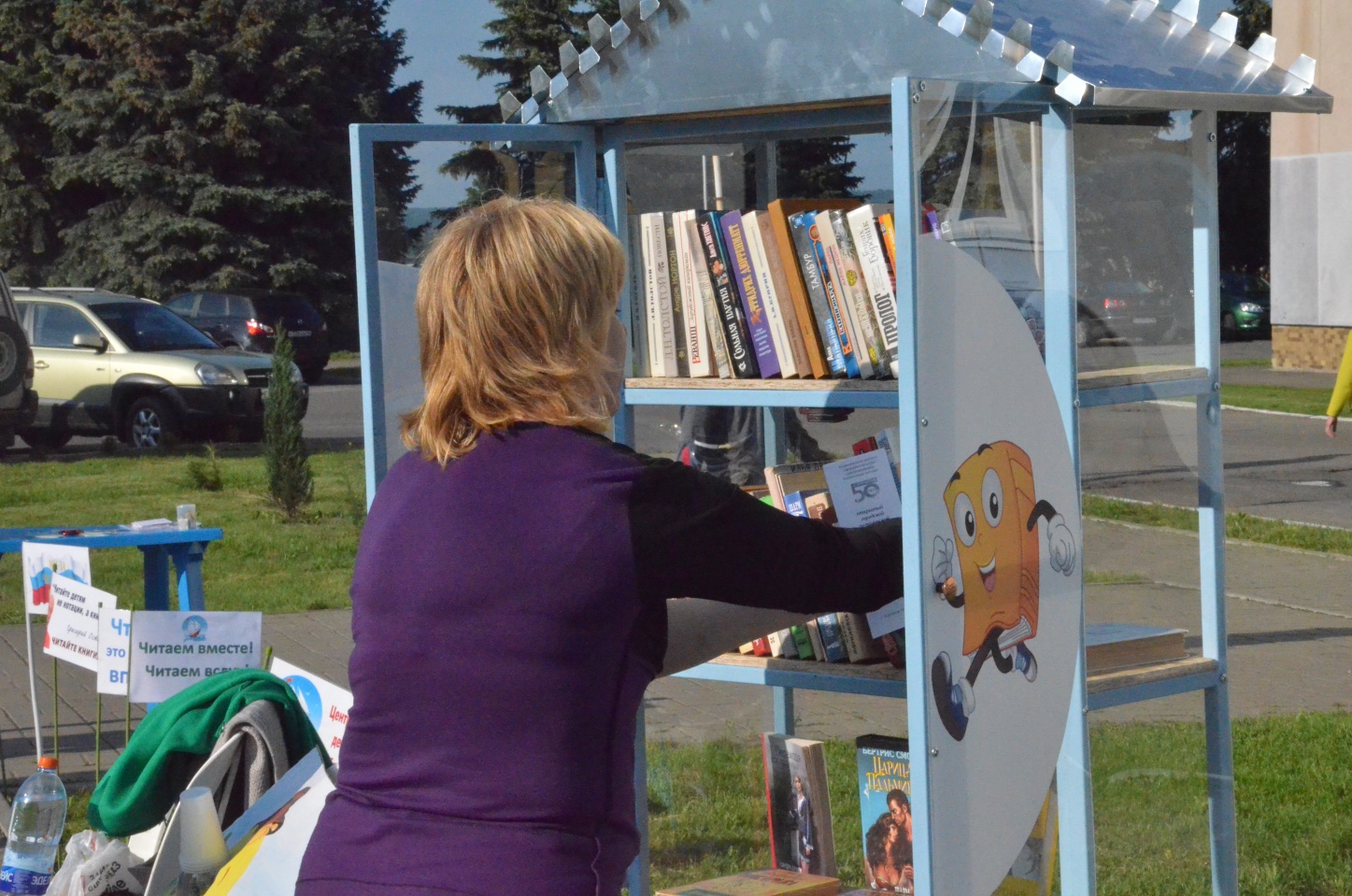 Библиотечный квартал: уличный книгообмен
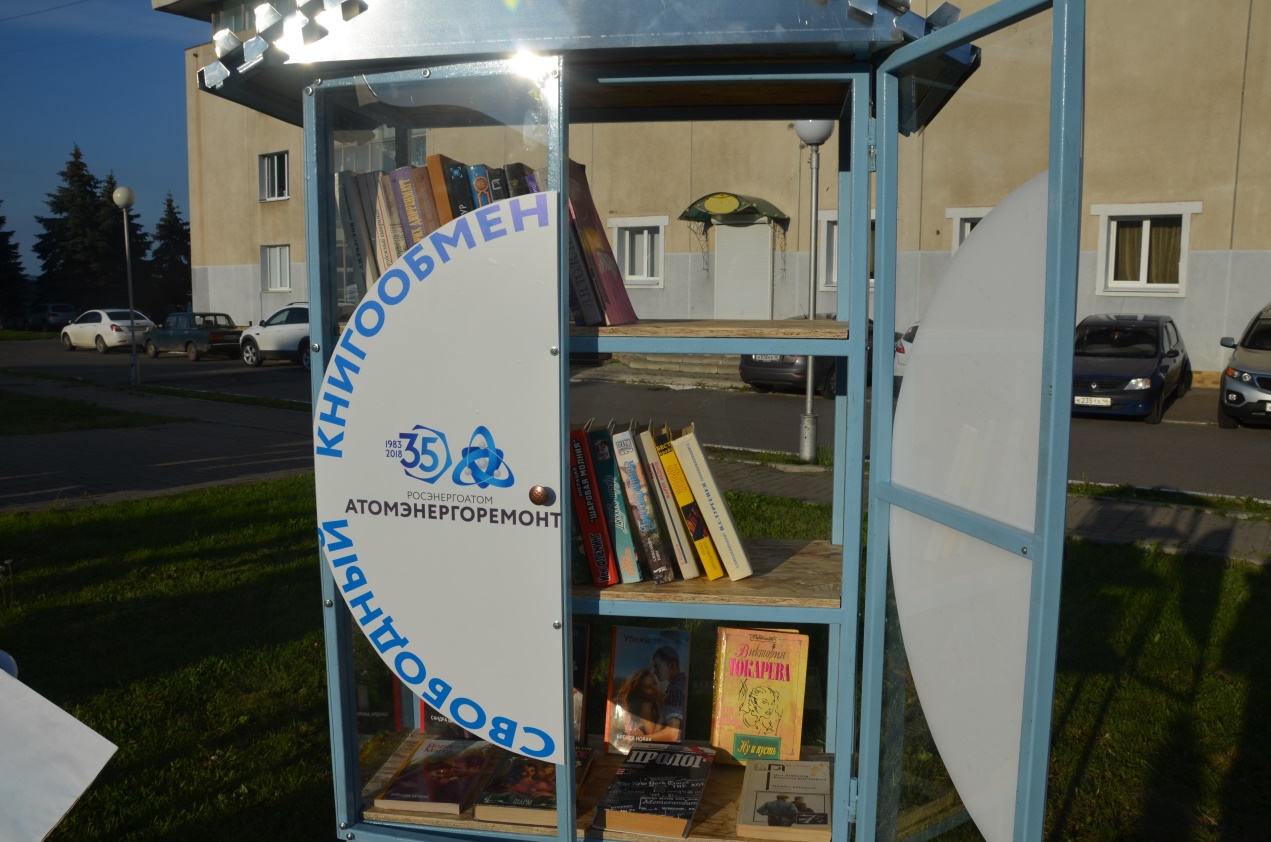 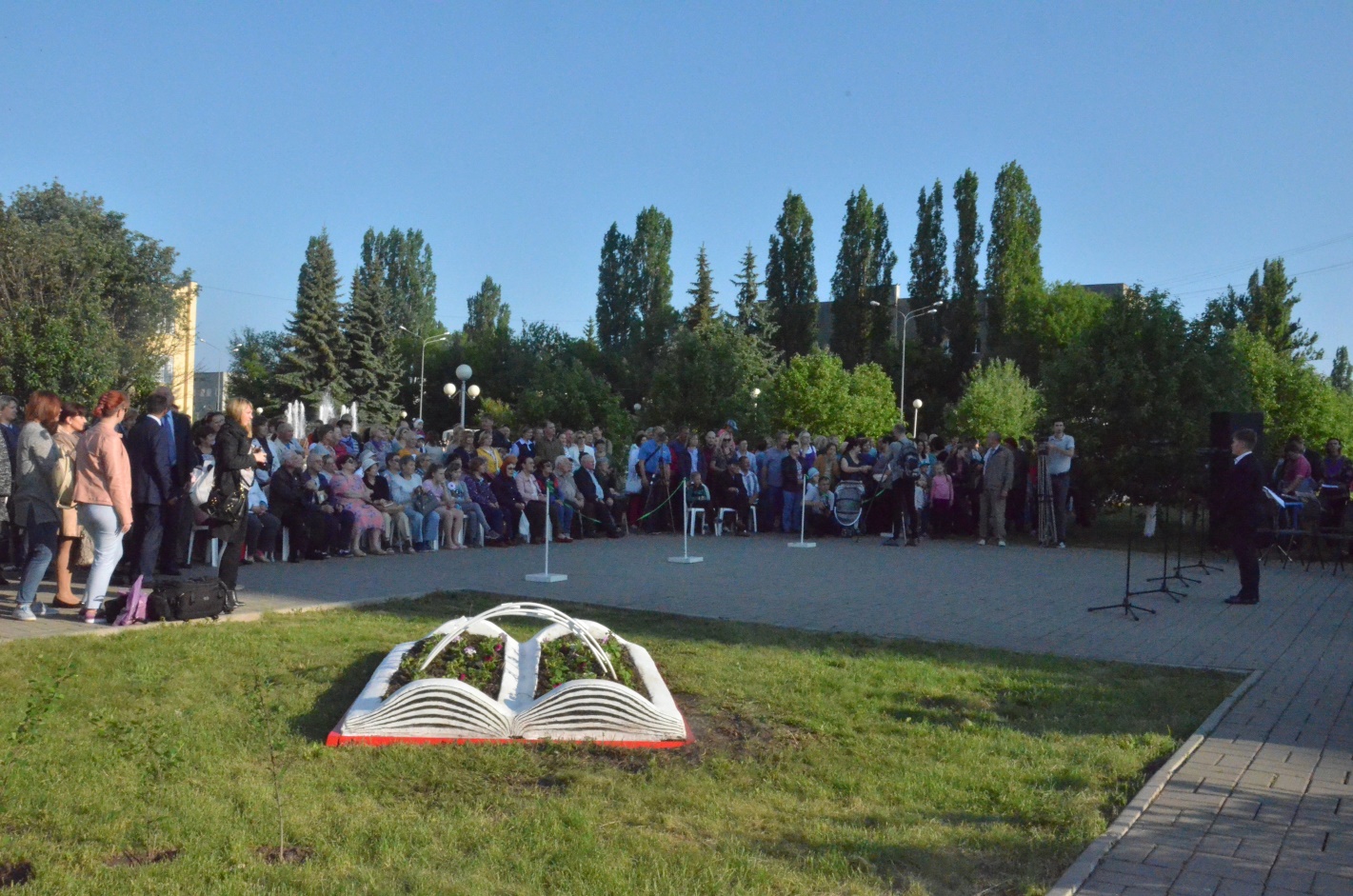 Библиотечный
квартал
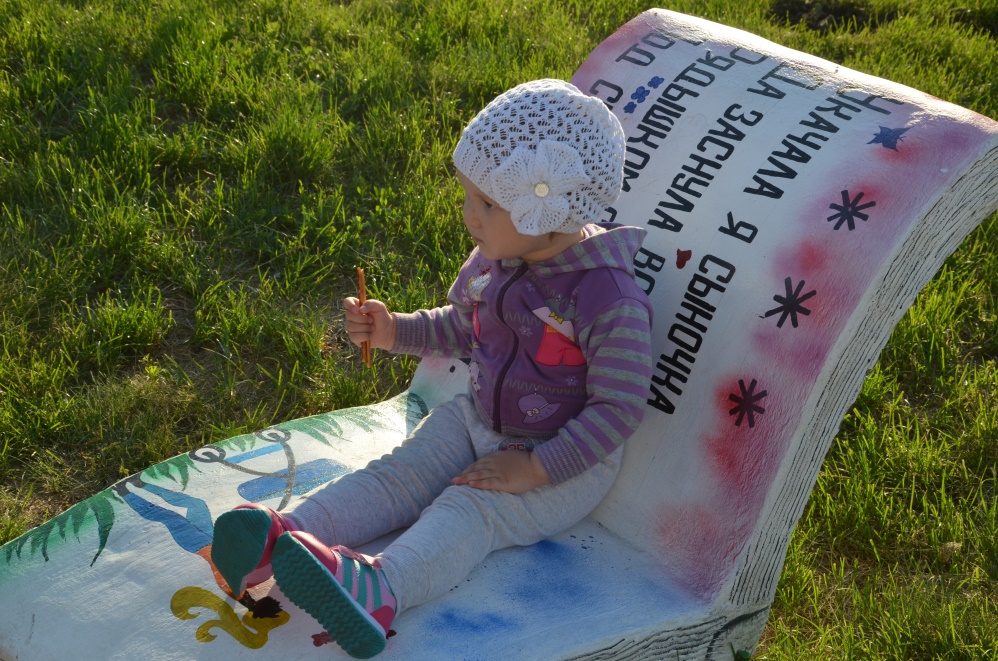 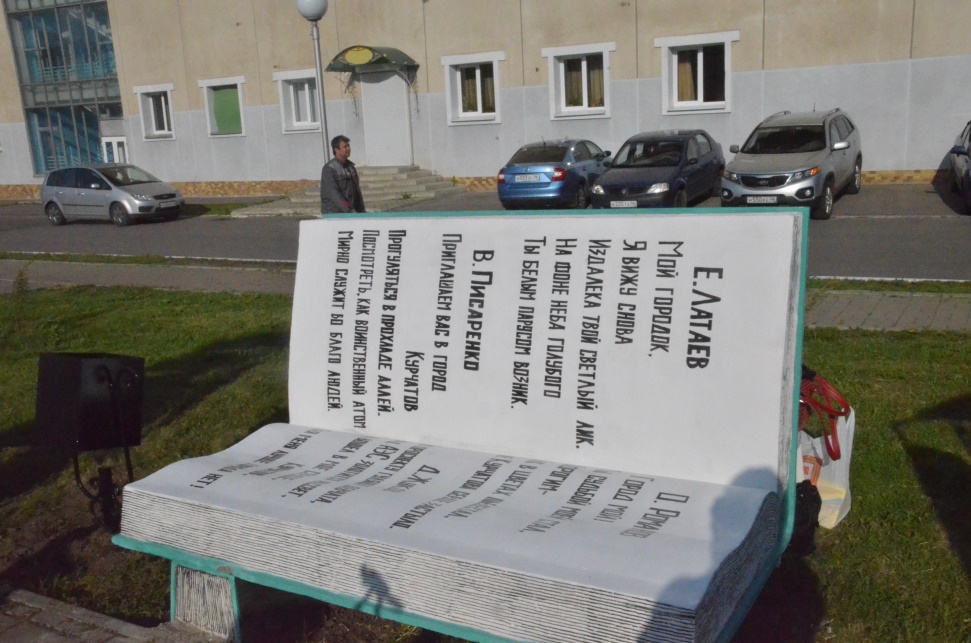 Музыкальный квартал: уличные музыкальные инструменты
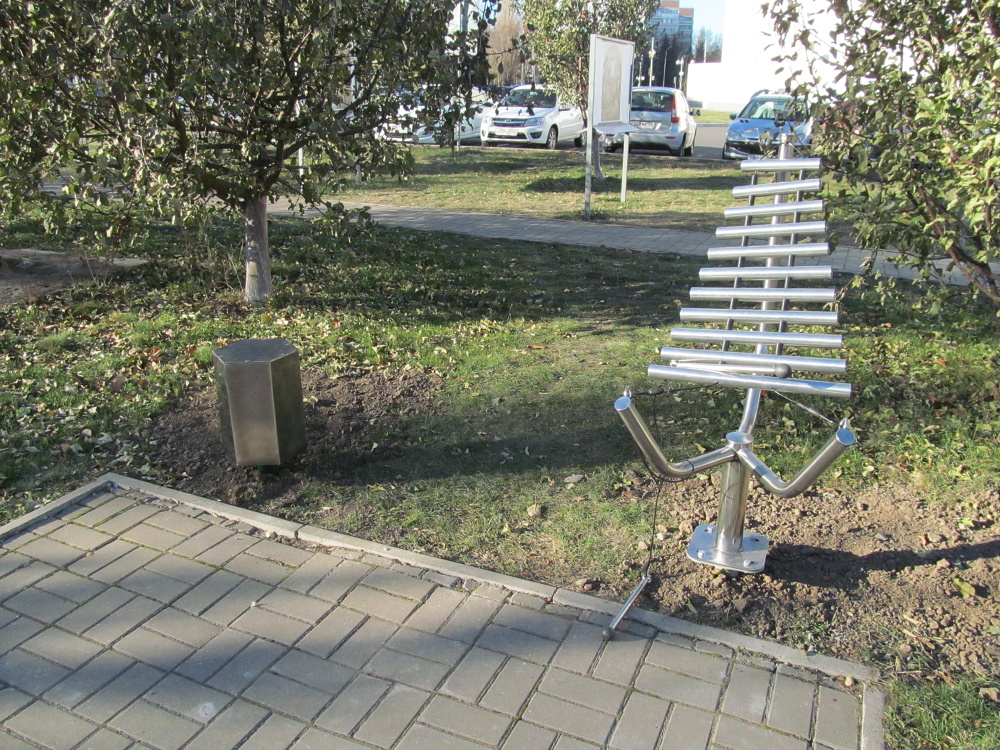 Цель проекта: Формирование культурных потребностей горожан и расширение их культурных возможностей
            
 Задачи проекта: 
            1. Формирование доступной культурной среды для вовлечения и приобщения населения к культурным ценностям, путём создания мультикультурного центра под открытым небом «Сад искусств».
            2. Создание условий для творческой самореализации и самозанятости (досуга) горожан, популяризация культуры и искусства
Достигнутые результаты
Команда проекта:
Перспективы развития проекта:

Использование новых форм приобщения к культуре и искусству:
-открытые уроки игры на инструментах;
- открытые лекции по культуре и искусству;
- кастинги в творческие коллективы;
Создание танцевального квартала:
- Установка сцены
- диджейского комплекса , где молодёжь самостоятельно сможет организовывать open air
Создание квартала декоративно-прикладного искусства:
установка сенсорного киоска с информацией о мастерах декоративно-прикладного творчества г. Курчатова и их работах